National Financial Education StrategiesBest practices and next steps
Edlira Dashi
Financial Sector Specialist
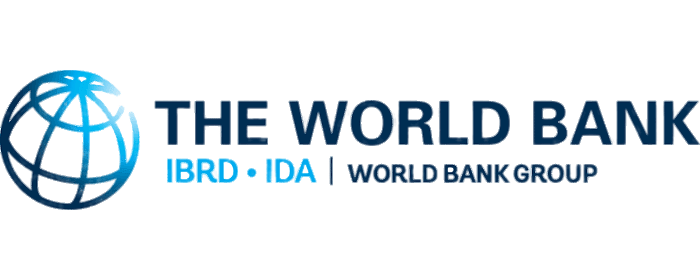 National Financial Education Strategies
Financial education is a core component of financial empowerment for individuals and the stability of the financial system
In 2016, the leaders of the G20 endorsed the National Strategies for Financial Education (NFES), developed by the OECD and International Gateway for Financial Education.
Roughly 100 countries have adopted or are actively drafting a NFES.
The World Bank has provided inputs to the Bank of Albania on the NFES development in the context of the Remittances and Payments Program, funded by SECO.
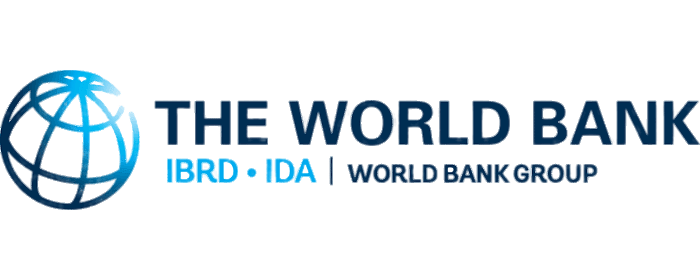 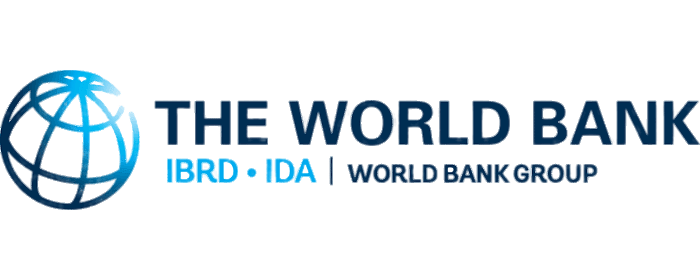 Many Different Approaches…
3
NFES Leadership & Coordination
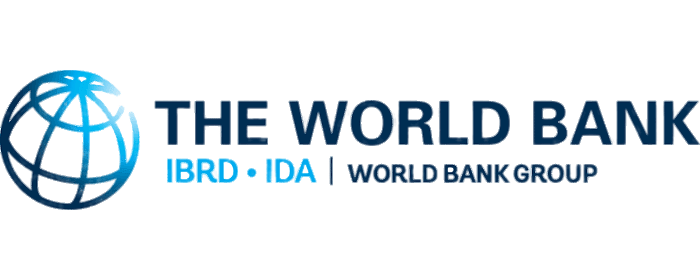 [Speaker Notes: Among 34 countries with an active NFES:]
Financial Education Mandates
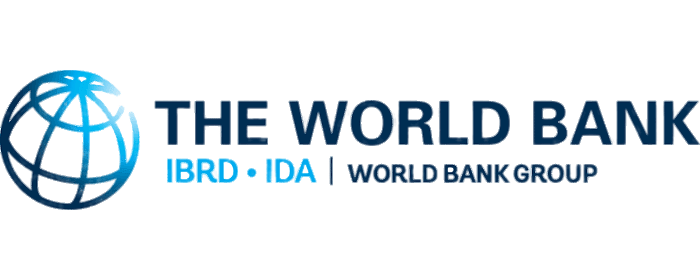 Illustrative Roles of Stakeholders
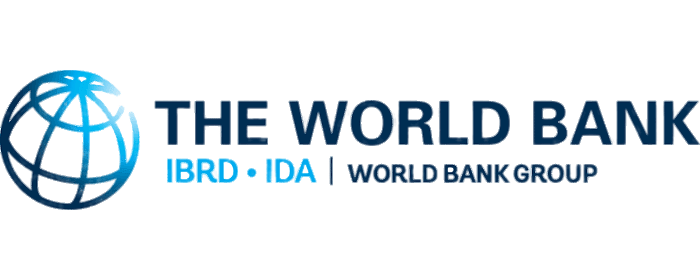 Financial Education is a challenging undertaking
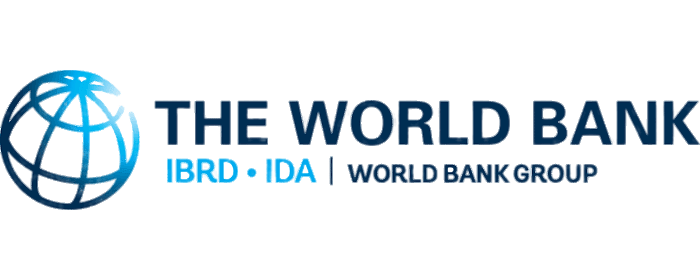 [Speaker Notes: Emerging evidence suggests that key behavioral tools and practices, such as simplifying financial education into concrete, actionable steps, personalizing education, providing short, timely messages, and making education convenient and easy to access, have successfully changed consumer knowledge, decision-making, and financial behaviors.
available resources and complements existing knowledge about financial education.]
Building blocks of an effective NFES
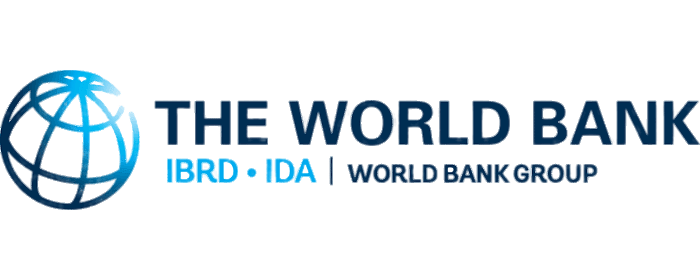 Key pillars of developing institutional action plans
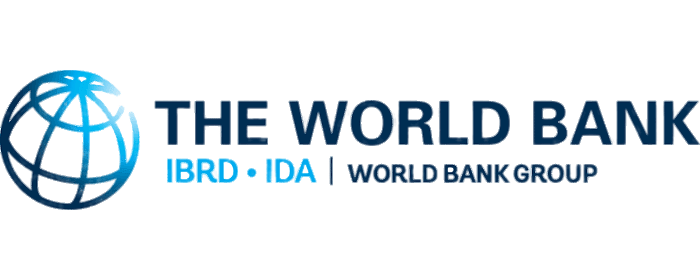 STEP 1: Assess the Landscape
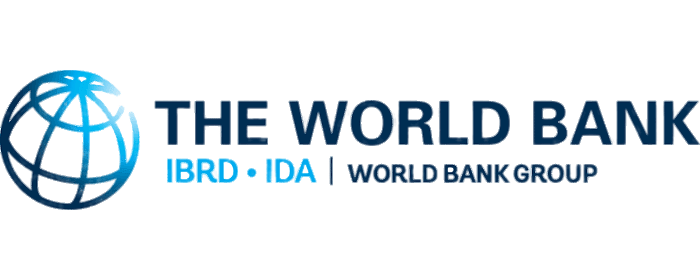 STEP 2: Identify and Prioritize Areas of Consumer Risk
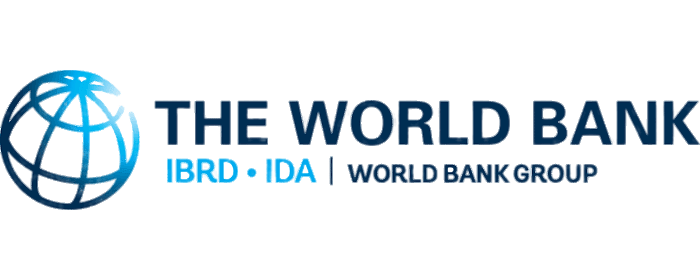 STEP 3: Build an Effective Framework
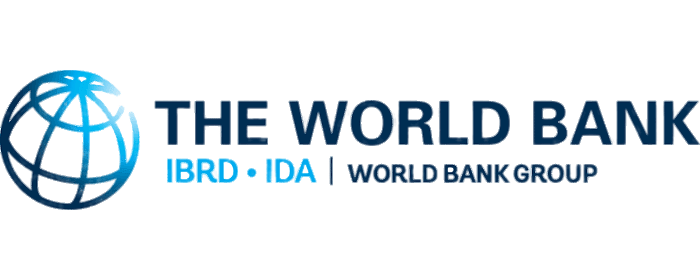 [Speaker Notes: Partnerships with key institutions to embed financial education into existing financial programs. Financial sector authorities should build partnerships to support key institutions to embed financial educa- tion into programs offering financial services at scale (that is, cash-transfer programs, agricultural lending programs, and so on). Priority partners are often other government institutions (that is, the ministry of agricul- ture, ministry for social protection, and so forth), and financial sector authorities can play a key role in help- ing them integrate financial education into the design of their large-scale financial-service program.
Guidance to regulated entities. Financial sector authorities are well placed to provide guidance to FSPs (generally nonbinding) that can help encourage providers to integrate financial education holistically11 into their day-to-day operations and interactions with consumers.
Financial education tools offered to the public. Financial sector authorities often play a role develop- ing a set of publicly available resources (generally web based) provided to consumers and practitioners.12 The resources focus on addressing those core educational needs under their remit and mandate that have impli- cations on inclusion and stability. This often requires coordination with stakeholders beyond government institutions and FSPs, including with nongovernmen- tal organizations, industry associations, and consumer associations, both to support integration of priorities into their existing financial education activities and to elevate the collective consumer voice to define edu- cational needs.
Cross-cutting monitoring and evaluation (M&E). A practical M&E framework that tracks progress, mon- itors resource allocation, helps pilot new initiatives, and, to the extent feasible, measures impacts, is a cross-cutting principle to apply across all three finan- cial education action areas.]
Best practices for programs/activities design
Leverage behavioral design
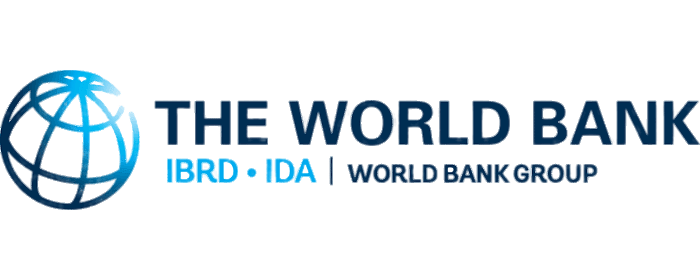 [Speaker Notes: Leverage teachable moments. 
Consumers tend to be more receptive to new information around critical finan- cial and life events, such as receiving a cash transfer from the government, opening an account for the first time, or taking out a loan. Such moments can be leveraged to provide financial knowledge, since individuals during those moments are more likely to adopt behavioral changes. Leveraging teachable moments (that is, the opportunity for the right financial education to help a consumer fully understand the implications of their prod- ucts and services before making a financial decision) is an effective strategy to connect real-life decision-making with financial education and helps to ensure that infor- mation is more likely to be retained, used, and can influ- ence cash management behaviors.
Reinforce messages. 
Evidence suggests that a one-off intervention or message is less likely to bring about behav- ioral change, and that a periodic reiteration of messages should be built into financial education programming. Recurring financial-knowledge messages and reminders through such cost-effective modalities as SMS are some of the most effective options to nudge consumers toward better financial decisions. (See an example from Colom- bia in box 22.) Incorporating financial education messages and behavioral nudges into people’s daily life helps them develop healthy financial habits in a natural way. For instance, mobile-network operators can be leveraged to provide mass messaging of core financial education con- cepts, messages, or reminders. Cash-transfer recipients may receive SMS educational reminders, or perhaps sav- ing messages may be targeted toward adults enrolled in savings schemes.
Use nudges: 
Global evidence has shown that simple nudges such as messaging can sometimes overcome limited attention issues that often result in an inability, for instance, to stick to a budget or savings plan. For messaging to be an effective tool, the content, timing, and platform must be right. Messages can either encour- age or discourage a particular behavior. Encouraging messages aim to develop a positive savings habit.91 Effective nudges are also personalized. For instance, messages that include a consumer’s specific objective are more effective than a generic message.92 Reminding customers that their peers have saved 20 percent more in a particular month than they have can motivate cus- tomers to save more. Lastly, it can be effective to provide information that makes it psychologically difficult to con- duct a bad financial habit—for instance, exploiting social pressures to discourage bad habits.
Automation: 
Automation has also proved to be extremely effective, particularly for low-income consumers. For example, individuals have a tendency not to enroll in automatic deductions to build savings today but may be more open to the idea in the future. Offering them the option for future automation commits them to saving in the future. This is shown to be surprisingly effective; one of the most successful savings interventions employs the same method.
Make it fun and entertaining: 
As much as possible, financial capability initiatives should be fun, entertaining, and interactive and use simple messages that will reso- nate with the target audience. Especially for children and youth, entertainment can be a powerful means to increase financial literacy and form healthy financial habits. (See box 23.) Where practical, the initiatives should involve learning by doing.]
Address the Needs of Women and Vulnerable Populations
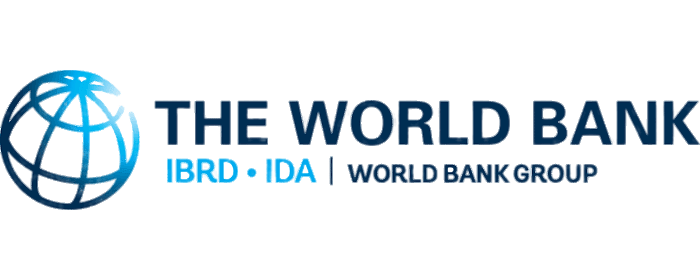 Know your target groups
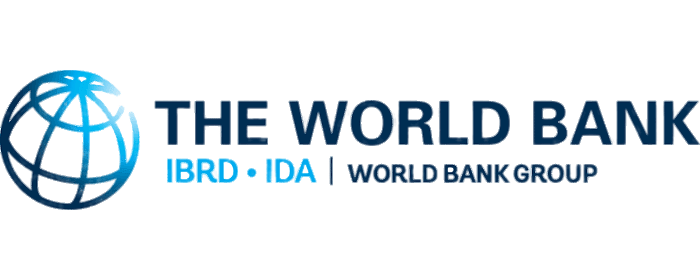 Use a Wide Range of Tools and Channels
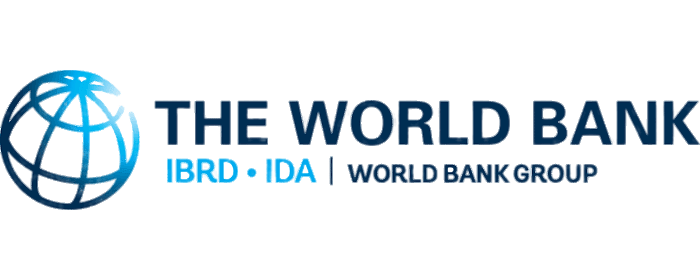 Learn by Doing
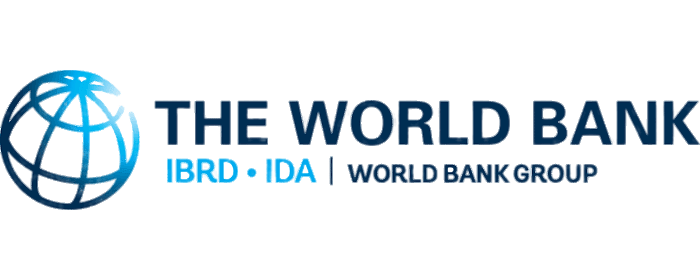 Mistakes to avoid
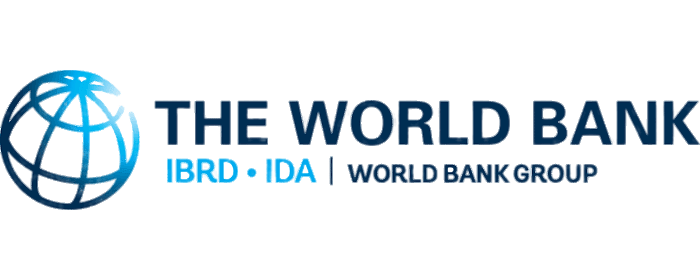 Thank you!
KEY RESOURCES
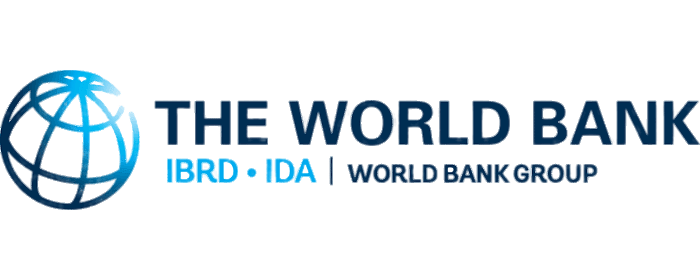 Key Resources
Overview of Rigorous Financial Education Impact and Meta-Analysis:
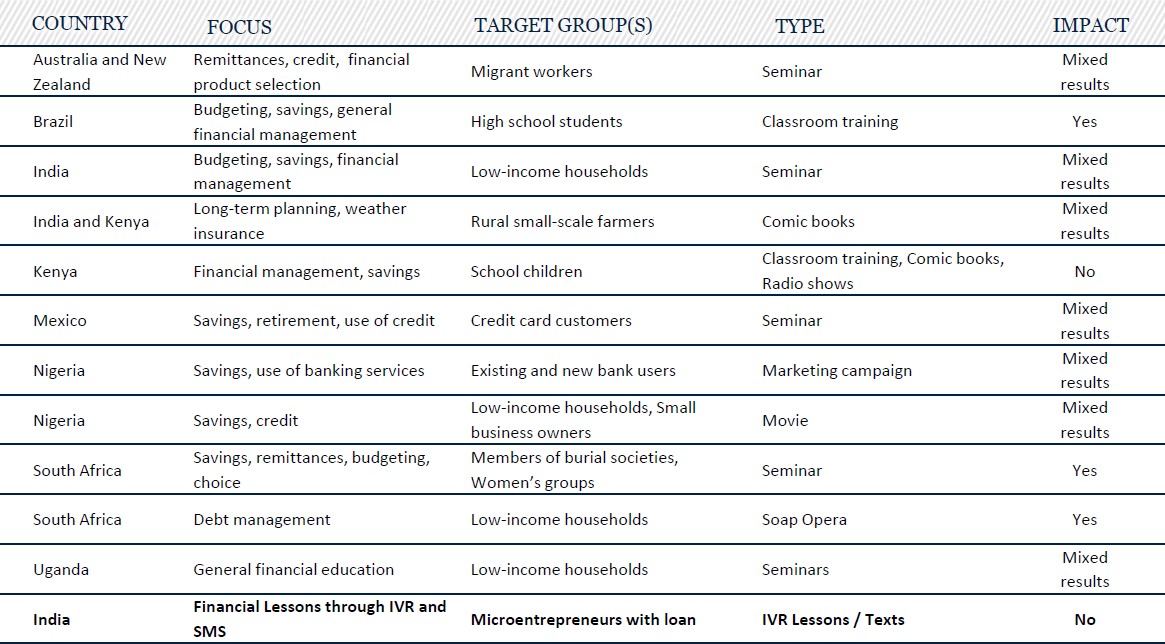 What Works in Financial Education
Examples of Financial education platforms
Examples of Financial Education Platforms
ANNEX
Action Plan Common Country Approaches to Improve Financial  Education
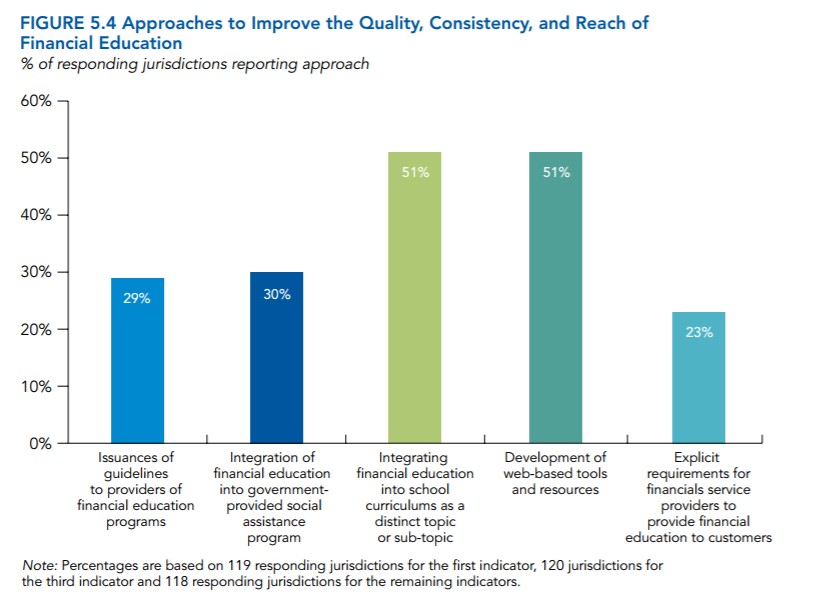 How to design your action plan?
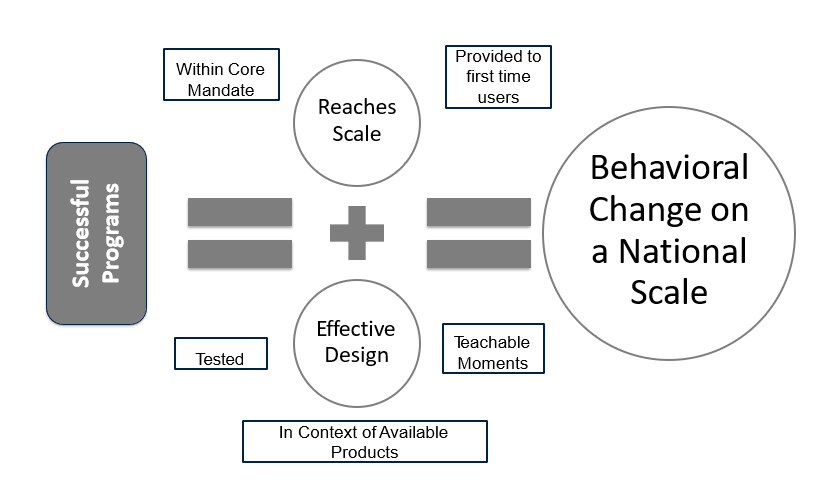 Development of Programs: Good practices
Effective Design: Key Considerations for Program  Design and Delivery
Effective Design: Key Considerations for Program  Delivery